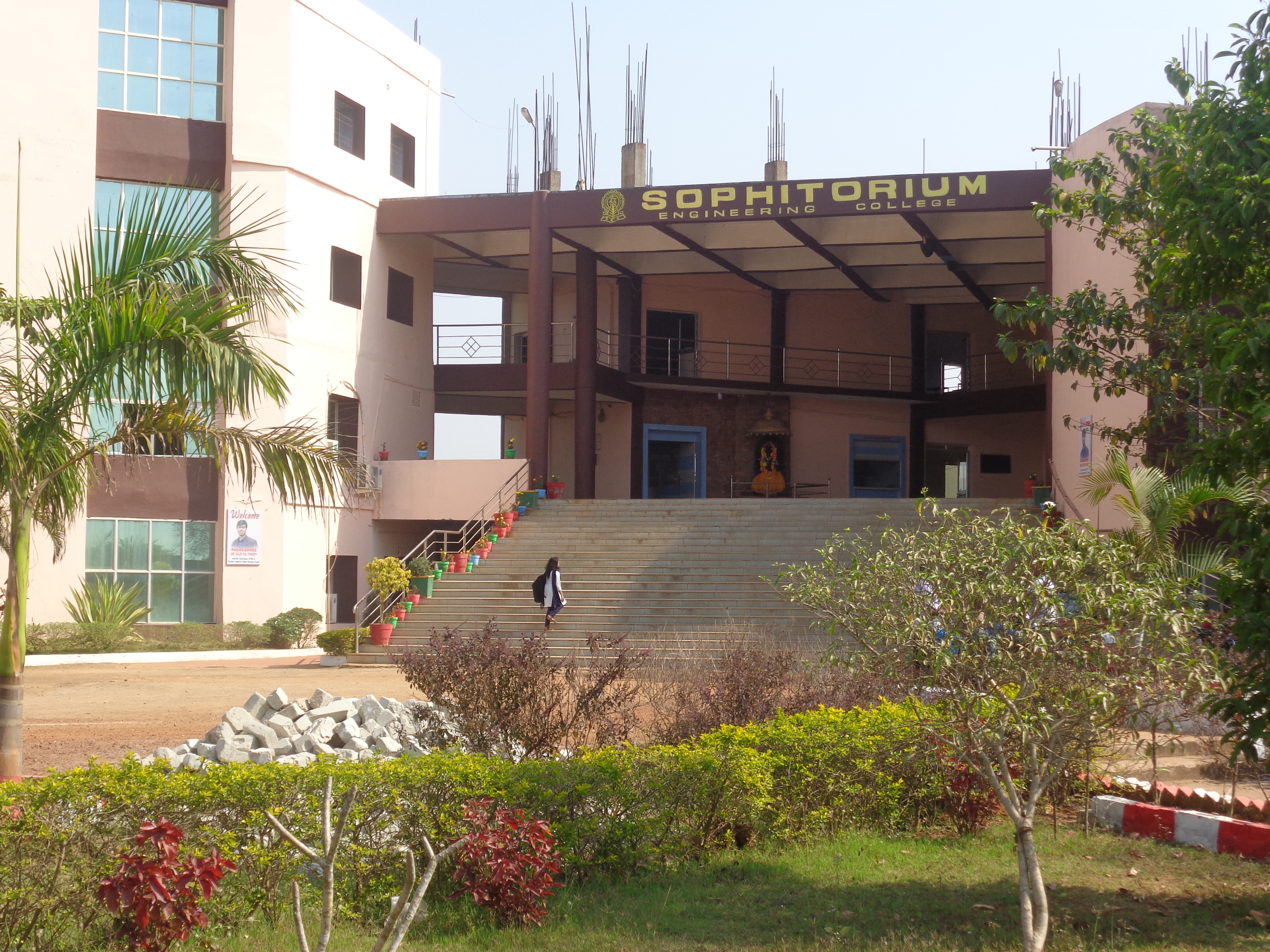 BRANCH-COMPUTER SCIENCE & ENGINEERING     
SEMESTER-6TH
SUBJECT-COMPILER DESIGN
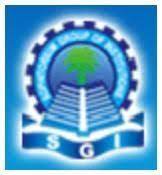 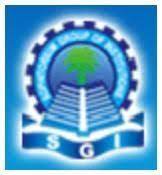 MODULE-I
Introduction
Lexical Analysis
01
02
Syntax Analysis
Top Down Parsing
04
03
05
Bottom Up Parsing
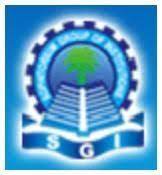 01. Introduction
Overview and Phases of compilation
The compilation process is a sequence of various phases. 
Each phase takes input from its previous stage, has its own representation of source program, and feeds its output to the next phase of the compiler. Phases are-
Lexical Analysis
Syntax Analysis
Semantic Analysis
Intermediate Code Generation
Code Optimization
Code Generation
Symbol Table
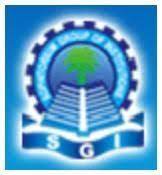 02. Lexical Analysis
Lexical analysis is the first phase of a compiler. 
It takes the modified source code from language preprocessors that are written in the form of sentences.
 The lexical analyzer breaks these syntaxes into a series of tokens, by removing any whitespace or comments in the source code.
If the lexical analyzer finds a token invalid, it generates an error. 
The lexical analyzer works closely with the syntax analyzer. 
It reads character streams from the source code, checks for legal tokens, and passes the data to the syntax analyzer when it demands.
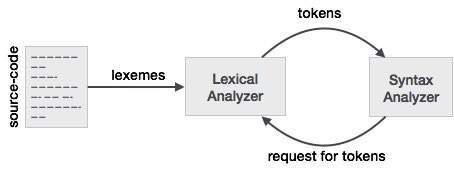 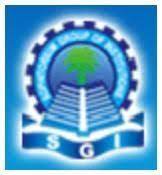 Non-Deterministic and Deterministic Finite Automata (NFA & DFA)
Finite Automata(FA) is the simplest machine to recognize patterns.. 
FA is characterized into two types: 
1. Deterministic Finite Automata (DFA) 
2. Nondeterministic Finite Automata(NFA) 
1. Deterministic Finite Automata (DFA) -
DFA consists of 5 tuples {Q, Σ, q, F, δ}. 
Q : set of all states.
Σ : set of input symbols. ( Symbols which machine takes as input )
q : Initial state. ( Starting state of a machine )
F : set of final state.
δ : Transition Function, defined as δ : Q X Σ --> Q.
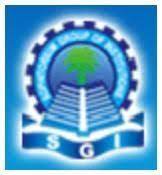 2. Nondeterministic Finite Automata(NFA) 
NFA consists of 5 tuples {Q, Σ, q, F, δ}. 
Q : set of all states.
Σ : set of input symbols. ( Symbols which machine takes as input )
q : Initial state. ( Starting state of a machine )
F : set of final state.
δ : Transition Function, defined as δ : Q X Σ --> Q.
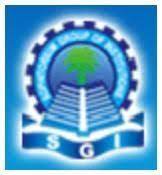 Regular grammar, Regular expressions and Regular languages
Regular Grammar : A grammar is regular if it has rules of form A -> a or A -> aB or A -> ɛ where ɛ is a special symbol called NULL.
Regular Expression- It is used to denote regular languages. An expression is regular if:
ɸ is a regular expression for regular language ɸ.
ɛ is a regular expression for regular language {ɛ}.
If a ∈ Σ (Σ represents the input alphabet), a is regular expression with language {a}.
If a and b are regular expression, a + b is also a regular expression with language {a,b}.
If a and b are regular expression, ab (concatenation of a and b) is also regular.
If a is regular expression, a* (0 or more times a) is also regular
Regular Languages : A language is regular if it can be expressed in terms of regular expression.
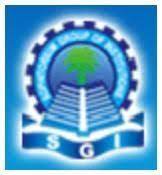 03. Syntax Analysis
Syntax analysis or parsing is the second phase of a compiler. 
Lexical analyzer can identify tokens with the help of regular expressions and pattern rules.
 But a lexical analyzer cannot check the syntax of a given sentence due to the limitations of the regular expressions.
Regular expressions cannot check balancing tokens, such as parenthesis.
 Therefore, this phase uses context-free grammar (CFG), which is recognized by push-down automata.
Role of the parser :
In the syntax analysis phase, a compiler verifies whether or not the tokens generated by the lexical analyzer are grouped according to the syntactic rules of the language. This is done by a parser. The parser obtains a string of tokens from the lexical analyzer and verifies that the string can be the grammar for the source language. It detects and reports any syntax errors and produces a parse tree from which intermediate code can be generated.
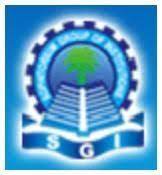 Context free grammars and Context free languages
A context-free grammar (CFG) consisting of a finite set of grammar rules is a quadruple (N, T, P, S) where
N is a set of non-terminal symbols.
T is a set of terminals where N ∩ T = NULL.
P is a set of rules, P: N → (N ∪ T)*, i.e., the left-hand side of the production rule P does have any right context or left context.
S is the start symbol.
Context-free languages (CFLs) are generated by context-free grammars. The set of all context-free languages is identical to the set of languages accepted by pushdown automata, and the set of regular languages is a subset of context-free languages
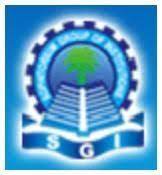 Parse trees
Parse tree is the graphical representation of symbol. The symbol can be terminal or non-terminal.
In parsing, the string is derived using the start symbol. The root of the parse tree is that start symbol.
It is the graphical representation of symbol that can be terminals or non-terminals.
Parse tree follows the precedence of operators. The deepest sub-tree traversed first. So, the operator in the parent node has less precedence over the operator in the sub-tree.
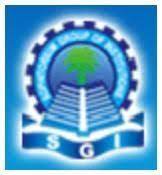 Parse trees
Parse tree is the graphical representation of symbol. The symbol can be terminal or non-terminal.
In parsing, the string is derived using the start symbol. The root of the parse tree is that start symbol.
It is the graphical representation of symbol that can be terminals or non-terminals.
Parse tree follows the precedence of operators. The deepest sub-tree traversed first. So, the operator in the parent node has less precedence over the operator in the sub-tree.
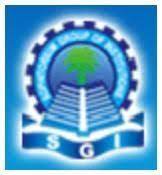 Ambiguous grammar
A CFG is said to ambiguous if there exists more than one derivation tree for the given input string i.e., more than one LeftMost Derivation Tree (LMDT) or RightMost Derivation Tree (RMDT).
Definition: G = (V,T,P,S) is a CFG is said to be ambiguous if and only if there exist a string in T* that has more than on parse tree.
where V is a finite set of variables.
T is a finite set of terminals.
P is a finite set of productions of the form, A -> α, where A is a variable and α ∈ (V ∪ T)* S is a designated variable called the start symbol.
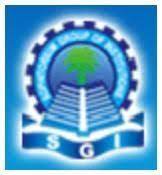 04. Top Down Parsing
It is a parsing strategy that first looks at the highest level of the parse tree and works down the parse tree by using the rules of grammar.
Top-down parsing attempts to find the left most derivations for an input string.
In this parsing technique we start parsing from top (start symbol of parse tree) to down (the leaf node of parse tree) in top-down manner.
This parsing technique uses Left Most Derivation.
It’s main decision is to select what production rule to use in order to construct the string.
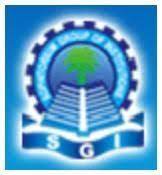 Recursive descent parsing
It is a kind of Top-Down Parser. 
A top-down parser builds the parse tree from the top to down, starting with the start non-terminal. 
A Predictive Parser is a special case of Recursive Descent Parser, where no Back Tracking is required. 
By carefully writing a grammar means eliminating left recursion and left factoring from it, the resulting grammar will be a grammar that can be parsed by a recursive descent parser.
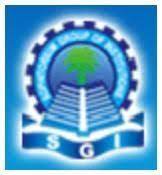 LL (1) grammars
Here the 1st L represents that the scanning of the Input will be done from Left to Right manner and the second L shows that in this parsing technique we are going to use Left most Derivation Tree. And finally, the 1 represents the number of look-ahead, which means how many symbols are you going to see when you want to make a decision.
Algorithm to construct LL(1) Parsing Table: 
Step 1:  First check for left recursion in the grammar, if there is left recursion in the grammar remove that and go to step 2.
Step 2: Calculate First() and Follow() for all non-terminals.
 First(): If there is a variable, and from that variable, if we try to drive all the strings then the beginning Terminal Symbol is called the First. 
Follow(): What is the Terminal Symbol which follows a variable in the process of derivation. 
Step 3: For each production A –> α. (A tends to alpha)
Find First(α) and for each terminal in First(α), make entry A –> α in the table.
If First(α) contains ε (epsilon) as terminal than, find the Follow(A) and for each terminal in Follow(A), make entry A –> α in the table.
If the First(α) contains ε and Follow(A) contains $ as terminal, then make entry A –> α in the table for the $.
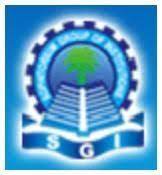 Non-recursive Predictive Parsing
Non-recursive predictive parsing or table-driven is also known as LL(1) parser. This parser follows the leftmost derivation (LMD). 
Algorithm-
For each rule, A->x in grammar G: 
For each terminal ‘a’ contained in FIRST(A) add A->x to M[A, a] in the parsing table if x derives ‘a’ as the first symbol. 
If FIRST(A) contains null production for each terminal ‘b’ in FOLLOW(A), add this production (A->null) to M[A, b] in the parsing table.
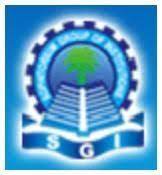 Error reporting and Recovery
In this phase of compilation, all possible errors made by the user are detected and reported to the user in form of error messages. 
This process of locating errors and reporting it to user is called Error Handling process.
Functions of Error handler
Detection
Reporting
Recovery
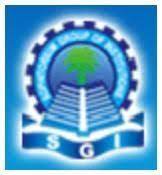 05. Bottom Up Parsing
It is a parsing strategy that first looks at the lowest level of the parse tree and works up the parse tree by using the rules of grammar.
Bottom-up parsing can be defined as an attempts to reduce the input string to start symbol of a grammar.
In this parsing technique we start parsing from bottom (leaf node of parse tree) to up (the start symbol of parse tree) in bottom-up manner.
This parsing technique uses Right Most Derivation.
It’s main decision is to select when to use a production rule to reduce the string to get the starting symbol.
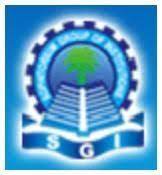 Handle pruning and shift reduces Parsing
Shift Reduce parser attempts for the construction of parse in a similar manner as done in bottom up parsing i.e. the parse tree is constructed from leaves(bottom) to the root(up). 
A more general form of shift reduce parser is LR parser. 
This parser requires some data structures i.e. 
A input buffer for storing the input string.
A stack for storing and accessing the production rules.
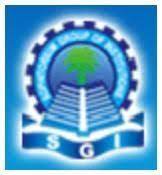 Shift reduces Parsing
Shift Reduce parser attempts for the construction of parse in a similar manner as done in bottom up parsing i.e. the parse tree is constructed from leaves(bottom) to the root(up). 
A more general form of shift reduce parser is LR parser. 
This parser requires some data structures i.e. 
A input buffer for storing the input string.
A stack for storing and accessing the production rules.
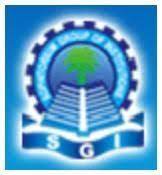 SLR parsers and construction or SLR parsing tables
SLR (1) refers to simple LR Parsing. It is same as LR(0) parsing. The only difference is in the parsing table. To construct SLR (1) parsing table, we use canonical collection of LR (0) item.
In the SLR (1) parsing, we place the reduce move only in the follow of left hand side.
Various steps involved in the SLR (1) Parsing:
1. For the given input string write a context free grammar
2. Check the ambiguity of the grammar
3. Add Augment production in the given grammar
4. Create Canonical collection of LR (0) items
5. Draw a data flow diagram (DFA)
6. Construct a SLR (1) parsing table
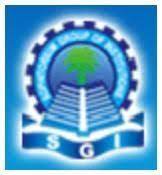 LR(1) parsers and construction of LR(1) parsing tables
Various steps involved in the LR (1) Parsing:
For the given input string write a context free grammar.
Check the ambiguity of the grammar.
Add Augment production in the given grammar.
Create Canonical collection of LR (0) items.
Draw a data flow diagram (DFA).
Construct a LR (1) parsing table.
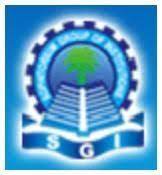 LALR parsers and construction of efficient LALR parsing tables
LALR refers to the lookahead LR. To construct the LALR (1) parsing table, we use the canonical collection of LR (1) items.
In the LALR (1) parsing, the LR (1) items which have same productions but different look ahead are combined to form a single set of items
LALR (1) parsing is same as the CLR (1) parsing, only difference in the parsing table.
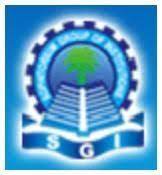 Parsing using Ambiguous grammars
Ambiguous grammar:-
A CFG is said to ambiguous if there exists more than one derivation tree for the given input string i.e., more than one LeftMost Derivation Tree (LMDT) or RightMost Derivation Tree (RMDT).
Definition: G = (V,T,P,S) is a CFG is said to be ambiguous if and only if there exist a string in T* that has more than on parse tree.
where V is a finite set of variables.
T is a finite set of terminals.
P is a finite set of productions of the form, A -> α, where A is a variable and α ∈ (V ∪ T)* S is a designated variable called the start symbol. 
LR parser can be used to parse ambiguous grammars. 
LR parser resolves the conflicts (shift/reduce or reduce/reduce) in parsing table of ambiguous grammars based on certain rules (precedence and/or associativity of operators) of the grammar.
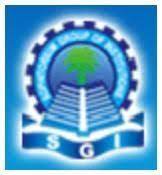 Error reporting and Recovery
In this phase of compilation, all possible errors made by the user are detected and reported to the user in form of error messages. 
This process of locating errors and reporting it to user is called Error Handling process.
Functions of Error handler
Detection
Reporting
Recovery
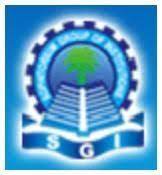 Parser generator
A parser generator is a good tool that you should make part of your toolbox. 
A parser generator takes a grammar as input and automatically generates source code that can parse streams of characters using the grammar.
The generated code is a parser, which takes a sequence of characters and tries to match the sequence against the grammar. 
The parser typically produces a parse tree, which shows how grammar productions are expanded into a sentence that matches the character sequence. 
The root of the parse tree is the starting nonterminal of the grammar.
 Each node of the parse tree expands into one production of the grammar.
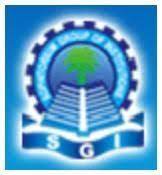 MODULE-II
Intermediate Code Generation
01
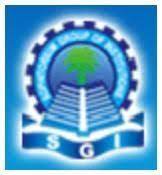 01. Intermediate Code Generation
Intermediate code generator receives input from its predecessor phase, semantic analyzer, in the form of an annotated syntax tree. 
That syntax tree then can be converted into a linear representation, e.g., postfix notation. Intermediate code tends to be machine independent code. 
Therefore, code generator assumes to have unlimited number of memory storage (register) to generate code.
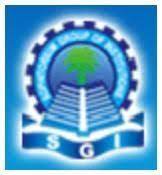 DAG for expressions
Directed Acyclic Graph (DAG) is a tool that depicts the structure of basic blocks, helps to see the flow of values flowing among the basic blocks, and offers optimization too. DAG provides easy transformation on basic blocks. DAG can be understood here:
Leaf nodes represent identifiers, names or constants.
Interior nodes represent operators.
Interior nodes also represent the results of expressions or the identifiers/name where the values are to be stored or assigned.
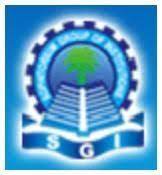 Three address codes - Quadruples and Triples,
Three address code is a type of intermediate code which is easy to generate and can be easily converted to machine code.
It makes use of at most three addresses and one operator to represent an expression and the value computed at each instruction is stored in temporary variable generated by compiler. 
The compiler decides the order of operation given by three address code.
1. Quadruple – It is structure with consist of 4 fields namely op, arg1, arg2 and result. op denotes the operator and arg1 and arg2 denotes the two operands and result is used to store the result of the expression.
2. Triples – This representation doesn’t make use of extra temporary variable to represent a single operation instead when a reference to another triple’s value is needed, a pointer to that triple is used. So, it consist of only three fields namely op, arg1 and arg2.
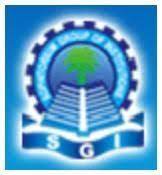 Array references
Array references can be used anywhere a reference to type Object is called for, and any method of Object can be invoked on an array. 
In the Java virtual machine, arrays are handled with special bytecodes. As with any other object, arrays cannot be declared as local variables; only array references can.
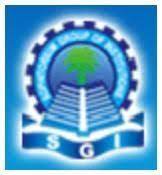 Type checking and Conversions
A compiler must check that the source program follows both syntactic and semantic conventions of the source language. This checking, called static checking, detects and reports programming errors.
Some examples of static checks:
1.  Type checks - A compiler should report an error if an operator is applied to an incompatible operand. Example: If an array variable and function variable are added together.
2. Flow-of-control checks - Statements that cause flow of control to leave a construct must have some place to which to transfer the flow of control. Example: An enclosing statement, such as break, does not exist in switch statement.
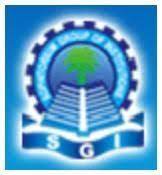 Translation of Boolean expressions and control flow statements
BOOLEAN EXPRESSIONS are constructed using boolean operators. 
Boolean expressions are used as conditions for statements changing the flow of control.
Evaluation of boolean expressions can be optimized if it is sufficient to evaluate a part of the expression that determines its value.
When translating Boolean expressions into three-address code, we can use two different methods.
Numerical method.-Assign numerical values to true and false and evaluate the expression analogously to an arithmetic expression. This is convenient for boolean expressions which are not involved in flow of control constructs.
Jump method.- Evaluate a boolean expression E as a sequence of conditional and unconditional jumps to location E.true (if E is true) or to E.false. To be detailed shortly.
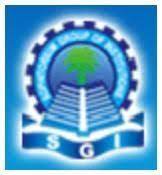 Back Patching
Back Patching is putting the address instead of labels when the proper label is determined.
Back patching Algorithms perform three types of operations
1) makelist (i) – creates a new list containing only i, an index into the array of quadruples and returns pointer to the list it has made.
2) Merge (i, j) – concatenates the lists pointed to by i and j, and returns a pointer to the concatenated list.
3) Backpatch (p, i) – inserts i as the target label for each of the statements on the list pointed to by p.
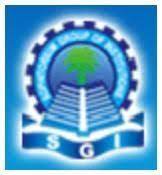 MODULE-III
Code Generation
01
Code Optimization
02
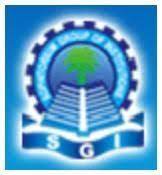 Code Generation
Code generation can be considered as the final phase of compilation. 
Through post code generation, optimization process can be applied on the code, but that can be seen as a part of code generation phase itself. 
The code generated by the compiler is an object code of some lower-level programming language, for example, assembly language.
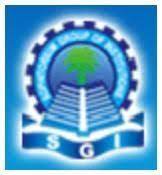 Factors involved in code generation
Input to code generator
Target program 
Memory Management 
Instruction selection 
Register allocation issues 
Evaluation order 
Approaches to code generation issues
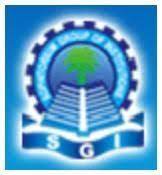 Registers allocation
Registers are the fastest locations in the memory hierarchy.
 But unfortunately, this resource is limited. 
It comes under the most constrained resources of the target processor. 
Register allocation is an NP-complete problem. 
However, this problem can be reduced to graph coloring to achieve allocation and assignment. 
Therefore a good register allocator computes an effective approximate solution to a hard problem.
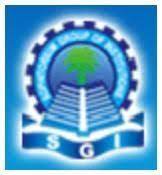 Basic blocks and flow graphs
Basic Blocks- A basic block is a sequence of consecutive statements in which flow of control enters at the beginning and leaves at the end without any halt or possibility of branching except at the end.
Flow Graphs-Flow graph is a directed graph containing the flow-of-control information for the set of basic blocks making up a program.
The nodes of the flow graph are basic blocks. It has a distinguished initial node.
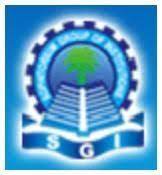 Code Optimization
Optimization is a program transformation technique, which tries to improve the code by making it consume less resources (i.e. CPU, Memory) and deliver high speed.
In optimization, high-level general programming constructs are replaced by very efficient low-level programming codes. A code optimizing process must follow the three rules given below:
The output code must not, in any way, change the meaning of the program.
Optimization should increase the speed of the program and if possible, the program should demand less number of resources.
Optimization should itself be fast and should not delay the overall compiling process.
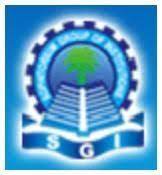 Peephole Optimization
Peephole optimization is a type of Code Optimization performed on a small part of the code. It is performed on the very small set of instructions in a segment of code.
The small set of instructions or small part of code on which peephole optimization is performed is known as peephole or window.
It basically works on the theory of replacement in which a part of code is replaced by shorter and faster code without change in output.
Peephole is the machine dependent optimization.
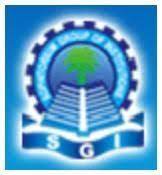 Basics of flow of control optimization
Basic blocks in a program can be represented by means of control flow graphs. 
A control flow graph depicts how the program control is being passed among the blocks. 
It is a useful tool that helps in optimization by help locating any unwanted loops in the program.
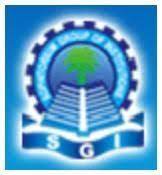 MODULE-IV
Run Time Environment
01
Syntax Directed Translation
02
03
Symbol Table
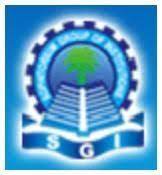 01. Run Time Environment
A program as a source code is merely a collection of text (code, statements etc.) and to make it alive, it requires actions to be performed on the target machine. 
A program needs memory resources to execute instructions. 
A program contains names for procedures, identifiers etc., that require mapping with the actual memory location at runtime.
By runtime, we mean a program in execution. Runtime environment is a state of the target machine, which may include software libraries, environment variables, etc., to provide services to the processes running in the system.
Runtime support system is a package, mostly generated with the executable program itself and facilitates the process communication between the process and the runtime environment. 
It takes care of memory allocation and de-allocation while the program is being executed.
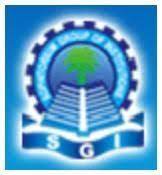 Storage Organizations
STORAGE ALLOCATION TECHNIQUES
I. Static Storage Allocation- For any program if we create memory at compile time, memory will be created in the static area. For any program if we create memory at compile time only, memory is created only once. It don’t support dynamic data structure i.e memory is created at compile time and deallocated after program completion.
II. Stack Storage Allocation- Storage is organised as a stack and activation records are pushed and popped as activation begin and end respectively. Locals are contained in activation records so they are bound to fresh storage in each activation. Recursion is supported in stack allocation
III. Heap Storage Allocation- Memory allocation and deallocation can be done at any time and at any place depending on the requirement of the user. Heap allocation is used to dynamically allocate memory to the variables and claim it back when the variables are no more required. Recursion is supported.
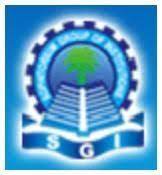 02. Syntax Directed Translation:
Syntax Directed Translation are augmented rules to the grammar that facilitate semantic analysis. 
SDT involves passing information bottom-up and/or top-down the parse tree in form of attributes attached to the nodes. 
Syntax directed translation rules use 1) lexical values of nodes, 2) constants & 3) attributes associated to the non-terminals in their definitions.
The general approach to Syntax-Directed Translation is to construct a parse tree or syntax tree and compute the values of attributes at the nodes of the tree by visiting them in some order. 
In many cases, translation can be done during parsing without building an explicit tree.
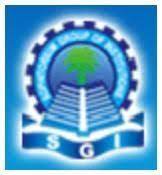 Syntax Directed Definitions (SDD)
Syntax Directed Definition (SDD) is a kind of abstract specification. 
It is generalization of context free grammar in which each grammar production X –> a is associated with it a set of production rules of the form s = f(b1, b2, ……bk) where s is the attribute obtained from function f. 
The attribute can be a string, number, type or a memory location. Semantic rules are fragments of code which are embedded usually at the end of production and enclosed in curly braces ({ }).
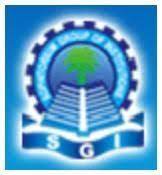 Inherited and Synthesized Attributes
In Syntax Directed Definition, two attributes are used one is Synthesized attribute and another is inherited attribute. 
An attribute is said to be Synthesized attribute if its parse tree node value is determined by the attribute value at child nodes whereas An attribute is said to be Inherited attribute if its parse tree node value is determined by the attribute value at parent and/or siblings node.
A synthesized attribute at node n is defined only in terms of attribute values at the children of n itself and in a Inherited attribute at node n is defined only in terms of attribute values of n’s parent, n itself, and n’s siblings.
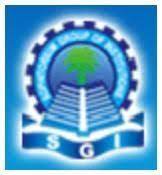 Dependency graphs
A dependence graph can be constructed by drawing edges connect dependent operations. These arcs impose a partial ordering among operations that prohibit a fully concurrent execution of a program. The use-definition chaining is a form of dependency analysis but it leads to overly conservative estimates of data dependence. Four kind of dependence may exist between statement number i and j on a common control path:
1. Flow Dependence: Sj is flow-dependent on Si if a value of a variable used by Sj was computed by Si.
2. Antidependence: Sj is antidependent on Si if a value of a variable used by Si is recomputed by Sj.
3. Output-Dependence: Sj is output-dependent on Si if both compute the same variable and value of the variable from Sj has to be stored after that from Si
4. Control-Dependence: Sj is control-dependent on a conditional statement Si if its execution of Si and the path chosen after that( Si must execute before Sj).
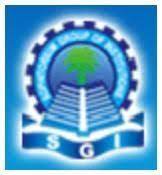 Evaluation orders for SDD
Dependency graphs" are a useful tool for determining an evaluation order for the attribute instances in a given parse tree. 
While an annotated parse tree shows the values of attributes, a dependency graph helps us determine how those values can be computed.
In addition to dependency graphs, we define two important classes of SDD's: the "S-attributed" and the more general "L-attributed" SDD's. 
The translations specified by these two classes fit well with the parsing methods we have studied, and most translations encountered in practice can be written to conform to the requirements of at least one of these classes.
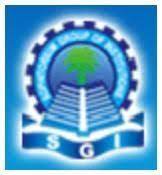 Semantic rules
Semantics of a language provide meaning to its constructs, like tokens and syntax structure. 
Semantics help interpret symbols, their types, and their relations with each other. 
Semantic analysis judges whether the syntax structure constructed in the source program derives any meaning or not.
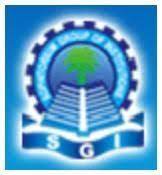 Application of Syntax Directed Translation
SDT is used for Executing Arithmetic Expression.
In the conversion from infix to postfix expression.
In the conversion from infix to prefix expression.
It is also used for Binary to decimal conversion.
In counting number of Reduction.
In creating a Syntax tree.
SDT is used to generate intermediate code.
In storing information into symbol table.
SDT is commonly used for type checking also.
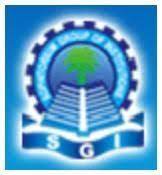 Symbol Table
Symbol Table is an important data structure created and maintained by the compiler in order to keep track of semantics of variable i.e. it stores information about scope and binding information about names, information about instances of various entities such as variable and function names, classes, objects, etc.
It is built in lexical and syntax analysis phases.
The information is collected by the analysis phases of compiler and is used by synthesis phases of compiler to generate code.
It is used by compiler to achieve compile time efficiency.
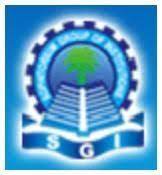 symbol attributes and scopes
Each entry in symbol table is associated with attributes that support compiler in different phases.
Items stored in Symbol table:
Variable names and constants
Procedure and function names
Literal constants and strings
Compiler generated temporaries
Labels in source languages
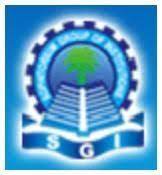 Some expected MCQ
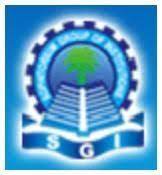 1. Number of states of FSM required to simulate behaviour of a computer with a memory capable of storing “m” words, each of length ‘n’.
a) m x 2n
b) 2mn
c) 2(m+n)
d) all of the mentioned
Answer: b
2. An FSM with __________
a) M can be transformed to Numeral relabeling its states
b) M can be transformed to N, merely relabeling its edges
c) Both of the mentioned
d) None of the mentioned
Answer: c
3. Which of the following statement is correct?
a) A Context free language can be accepted by a deterministic PDA
b) union of 2 CFLs is context free
c) The intersection of two CFLs is context free
d) The complement of CFLs is context free
Answer: b
4. Consider the following two statements.
S1: { 02n |n >= l} is a regu1ar language
S2: { 0m 0n 0(m+n) l m >= 1 and n >= 2} is a regu1ar language
Which of the following is true?
a) Only S1 is correct
b) Only S2 is correct
c) Both S1 and S2 are correct
d) None of S1 and S2 is correct
Answer: c
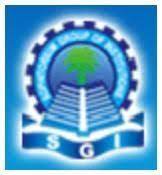 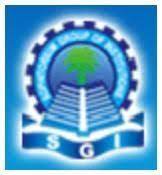 5. Which of the following pairs of regular expressions are equivalent?
a) 1(01)* and (10)*1
b) x (xx)* and (xx)*x
c) x+ and x+ x(*+)
d) All of the mentioned
Answer: d
6. Given a NFA with N states, the maximum number of states in an equivalent minimized DFA is at least.
a) N2
b) 2N
c) 2N
d) N!
Answer: b
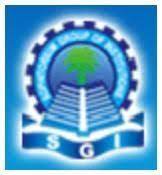 7. Let L denotes the language generated by the grammar S – OSO/00. Which of the following is true?
a) L = O
b) L is regular but not O
c) L is context free but not regular
d) L is not context free
Answer: b
8. Which of the following are not regular?
a) String of )’s which has length that is a perfect square
b) Palindromes Consisting of 0’s 1’s
c) String of 0’s whose length is a prime number
d) All of the mentioned
Answer: d
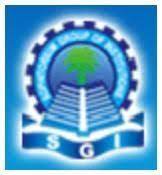 9. If ∑ = {a, b, c, d, e, f} then number of strings in ∑ of length 4 such that no symbol is used more than once in a string is
a) 35
b) 360
c) 49
d) 720
Answer: b
10. Which one of the following statement is FALSE?
a) Context-free languages are closed under union
b) Context-free languages are closed under concatenation
c) Context-free languages are closed under intersection
d) Context-free languages are closed under Kleene closure
Answer: c
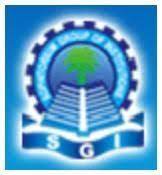 11) Users write the programs in which language?
a) Low-level Language
b) High-Level Language
c) Decimal-Format
d) Middle-Level Language
Answer- b. High-Level Language
12) Which computer program accepts the high-level language and converts it into assembly language?
a) Interpreter
b) Linker
c) Assembler
d) Compiler
Answer-d. Compiler
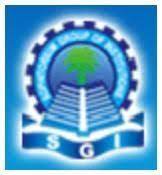 13) Does the compiler program translate the whole source code in one step?
a) No
b) Depends on the Compiler
c) Don't Know
d) Yes
Answer-d. Yes
14) Which of the following file is an output of the assembler?
a) Program file
b) Object file
c) Data File
d) Task File
Answer-b. Object File
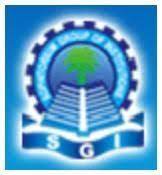 15) Which tool is used for grouping of characters in tokens in the compiler?
a) Parser
b) Code optimizer
c) Code generator
d) Scanner
Answer-d. Scanner
16) What is the linker?
a) It is always used before the program execution.
b) It is required to create the load module.
c) It is the same as the loader
d) None of the above
Answer- b. It is required to create the load module.
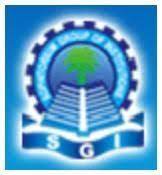 17) Parsing is categorized into how many types?
a) three types
b) four types
c) two types
d) five types
Answer-c. two types
18) In which parsing, the parser constructs the parse tree from the start symbol and transforms it into the input symbol.
a) Bottom-up parsing
b) Top-down parsing
c) None of the above
d) Both a and b
Answer-b. Top-Down Parsing
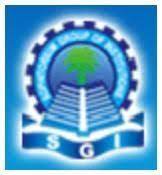 19) Which derivation is generated by the top-down parser?
a) Right-most derivation in reverse
b) Left-most derivation in reverse
c) Right-most derivation
d) Left-most derivation
Answer-d. Left-most derivation
20) Which derivation is generated by the bottom-up parser?
a) Right-most derivation in reverse
b) Left-most derivation in reverse
c) Right-most derivation
d) Left-most derivation
Answer-a. Right-most derivation in reverse.
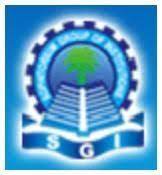 21) Which parser is most powerful in the following parsers?
a) Operator Precedence
b) SLR
c) Canonical LR
d) LALR
Answer-c. Canonical LR
22) The output of the lexical analyzer is _______
a) string character
b) a syntax tree
c) a set of RE
d) a set of tokens
Answer: d. a set of tokens
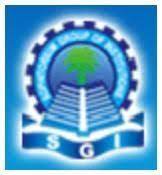 23) From the following grammars, which describes the lexical syntax?
a) Lexical Grammar
b) Context-free Grammar
c) Syntactic Grammar
d) Regular Grammar
Answer: a. Lexical Grammar
24) Which grammar gives multiple parse trees for the same string?
a) Unambiguous
b) Regular
c) Ambiguous
d) All of the above
Answer: c. Ambiguous
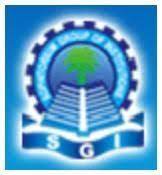 25) In Compiler lexical analyzer is used for?
a) removing comments
b) removing whitespace
c) breaking the syntaxes in the set of tokens
d) All of the mentioned
Answer: d. All of the mentioned
26) Which is considered as the sequence of characters in a token?
a) Mexeme
b) Lexeme
c) Texeme
d) Pattern
Answer: b. Lexeme
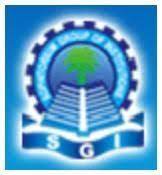 27) Which part of the compiler highly used the grammar concept?
a) Code optimization
b) Code generation
c) Parser
d) Lexical Analysis
Answer: c. Parser
28) Which phase of the compiler checks the grammar of the programming?
a) Code Optimization
b) Semantic Analysis
c) Code Generation
d) Syntax Analysis
Answer: d. Syntax Analysis
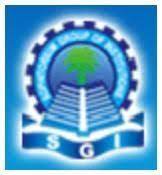 29) Which of the following component is important for semantic analysis?
a) Yacc
b) Lex
c) Symbol Table
d) Type Checking
Answer: d. Type checking
30) Which phase of the compiler is also known as Scanner?
a) Syntax Analysis
b) Lexical Analysis
c) Semantic Analysis
d) Code generation
Answer: b. Lexical Analysis
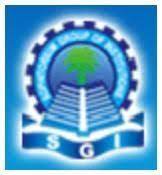 31) Which phase of the compiler is also known as Parser?
a) Code Optimization
b) Semantic Analysis
c) Syntax Analysis
d) Lexical Analysis
Answer: c. Syntax Analysis
32) Which of the following parser is a top-down parser?
a) An LALR parser
b) A LR parser
c) Operator precedence parser
d) Recursive descent parser
Answer:d. Recursive descent parser
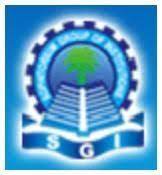 33) Keywords are recognized in a compiler during -
a) the code generation
b) the data flow analysis
c) the lexical analysis of the program
d) the program parsing
Answer: c. the lexical analysis of the program
34) Leaf nodes in a parse tree indicate?
a) sub-terminals
b) half-terminals
c) non-terminals
d) Terminals
Answer: d. terminals.
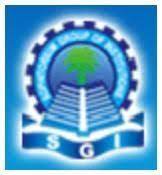 35) Which graph describes the basic block and successor relationship?

Control graph

b) DAG

c) Flow graph

d) Hamilton graph

Answer: c. Flow graph

36) Which language is accepted by the push-down automata?

Type 0 language
Type 1 language
Type 2 language
Type 3 language
Answer: c. Type 2 language
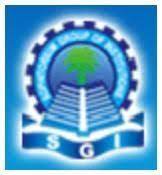 37) The most general phase of structured grammar is?

Context-sensitive grammar
Context-free grammar
Regular grammar
All of these
Answer: a. Context Sensitive Grammar

38) In the compiler, the function of using intermediate code is:
to improve the register allocation
to increase the error reporting & recovery.
to make semantic analysis easier.
to increase the chances of re-using the machine-independent code optimizer in other compilers.
d. to increase the chances of re-using the machine-independent code optimizer in other compilers.
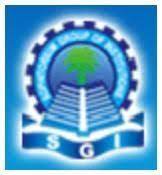 39) In how many types of optimization can be divided?
two types
three types
four types
five types
Answer: a. two types

40) The value of which variable is updated inside the loop by a loop-invariant value?
Loop
Strength
Induction
Invariable
Answer: c. induction
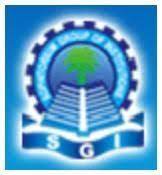 41) Which compiler runs on one machine and generates code for multiple machines?
Multipass compiler
Cross compiler
Optimizing compiler
Onepass compiler
Answer: b. Cross compiler

42) Which of the following is not a characteristic of the compiler?
More execution time
Debugging process is slow
The execution takes place after the removal of all syntax errors
Firstly scans the entire program and then transforms it into machine-understandable code
Answer: a. More execution time
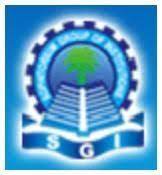 43) Which phenomenon happens when the non-terminal on the left side is repeated as the first symbol on the right side?
Left-most derivation
Left recursion
Left factoring
Left parsing
Answer: b. Left recursion

44) In which derivation the right-most non-terminal symbol is replaced at each step?
a) Right look ahead
b) Right claim
c) Rightmost
d) Right non-terminal
Answer: c. Rightmost
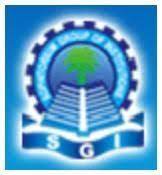 45) In which derivation the leftmost non-terminal symbol is replaced at each step?
Left recursion
Left non-terminal
Left pushdown
Leftmost
Answer: d. Leftmost

46) The compiler can detect what type of errors?
neither logical nor grammatical error
logical errors only
grammatical errors only
both grammatical and logical errors
Answer: c. grammatical errors only.
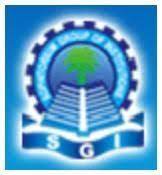 47) Which symbol is not related to context-free grammar?
End symbol
Start symbol
Non-terminal symbol
Terminal symbol
Answer: a. End symbol

48) Which method merges the multiple loops into the single one?
Constant Folding
Loop rolling
Loop fusion or jamming
None of the above
Answer: c. Loop fusion or Loop jamming
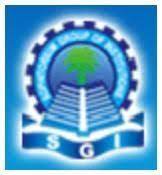 49) Which parser is known as the shift-reduce parser?
Bottom-up parser
Top-down parser
Both Top-down and bottom-up
None of the Above
Answer: a. Bottom-up parser

50) Which of the following tree is the pictorial identification of the derivation?
The oct tree
The parse tree
The binary tree
None of the above
Answer: b. The parse tree
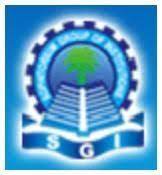 51) The full form of YACC is:
Yet Another Computer Computer
Yet Another Computer Compiler
Yet Another Compiler Computer
Yet Another Compiler Compiler
Answer: d. Yet Another Compiler Compiler

52) What type of conflicts can occur in the shift-reduce parsing?
a) reduce/reduce
b) shift/reduce
c) Both shift/reduce and reduce/reduce
d) None of the above
Answer: b. Shift/reduce
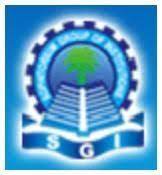 53) Which of the following grammar can be translated into DFAs?
Generic Grammar
Left Linear Grammar
Right Linear Grammar
All of the above
Answer: c. Right Linear Grammar

54) Which algorithm invokes a function GETREG()?
Code motion algorithm
Code optimization algorithm
Intermediate Code
Code generation algorithm
Answer: d. Code generation algorithm
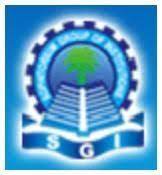 55) FORTRAN programming language is a _______
Turing language
Context-sensitive language
Context-free language
Regular language
Answer: b. Context-sensitive language.

56) The execution time of the code depends on?
the usage of machine idioms
the way the registers are used
the orders in which the computations are performed
All of the mentioned
Answer: d. All of the mentioned
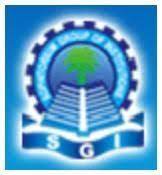 57) Which optimization technique is used to reduce the multiple jumps?
Latter optimization technique
Peephole optimization technique
Local optimization technique
Code optimization technique
Answer: b. Peephole optimization technique

58) Which of the following term is used to keep track of the location where the current values of the name are stored?
Register descriptor
Address descriptor
Allocation descriptor
Flag register
Answer: b. Address descriptor
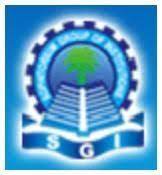 59) Which of the following are labeled by operator symbol?
Root
Interior nodes
Leaves
Nodes
Answer: b. Interior nodes

60) DAG is an abbreviation of?
Detecting Acyclic Graph
Data Acyclic Graph
Dynamic Acyclic Graph
Directed Acyclic Graph
Answer: d. Directed Acyclic Graph
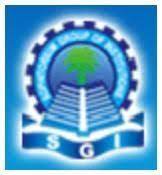 61) Which of the following is used in various stages or phases of the compiler?
Records
Program
Symbol Table
Table
Answer: c. Symbol Table

62) Which of the following structure has four fields?
Parse tree
Triples
Indirect Triples
Quadruples
Answer: d. Quadruples
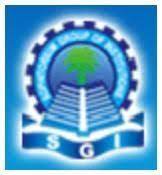 63) In which of the following tree, the leaf indicates the operand, and the interior node represents the operator.
a) Syntax tree
b) Parser tree
c) Structured tree
d) Sematic tree
Answer: a. Syntax tree

64) Which statement is an abstract form of intermediate code?
3- address
2-address
Address
Intermediate code
Answer: a. 3-address
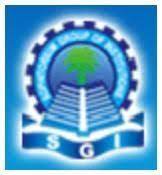 65) Which mapping is described by the implementation of the syntax-directed translator?
Parse table
Input
Output
Input-Output
Answer: d. Input-Output

66) Which of the following function is called the canonical collection of LR(0) item.
FIRST
GOTO
COMPUTE
FOLLOW
Answer: b. GOTO
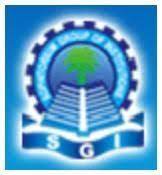 67) Which of the following option is not a function of the shift-reduce parser?
Reduce
Accept
Go
Shift
Answer: c. Go

68) Which of the following grammar has no two adjacent non-terminals?
Irregular grammar
Regular grammar
Operator
Precedence grammar
Answer: c. Operator
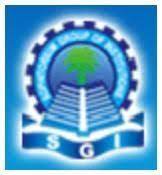 69) DFA is an abbreviation of.
Non Deterministic Finite set Automata
Deterministic Finite Automata
Non Deterministic Finite Automata
Deterministic Finite set Automata
Answer: b. Deterministic Finite Automata

70) NFA is an abbreviation of.
Non Deterministic Finite set Automata
Deterministic Finite Automata
Non Deterministic Finite Automata
Deterministic Finite set Automata
Answer: c. Non Deterministic Finite Automata